Advance Organizer: Lernfeld 2 – Buchführungsarbeiten durchführen
„Die Schülerinnen und Schüler verfügen über die Kompetenz, Buchführungsarbeiten der Mandantinnen und Mandanten durchzuführen.“
aktive und passive Bestandskonten, Debitoren und Kreditoren, Aufwands- und Ertragskonten
steuerrechtliche Buchführungspflicht
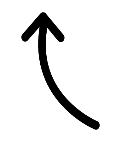 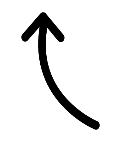 Inventur, Inventar, Bilanz, Gewinn- und Verlustrechnung
Unternehmen der Mandantin/des Mandanten kennenlernen und Buchführungspflicht beurteilen
§
HGB
Belege der Mandantin/des Mandanten sichten und Konten zuordnen
Ablauf der Jahresabschlusserstellung mithilfe der GoB darstellen
§
HGB
AO
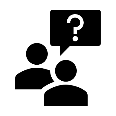 analoge Belege
digitale Belege
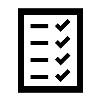 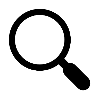 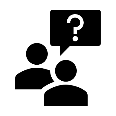 Inventur Inventar Bilanz, GuV
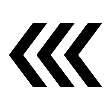 Kontenrahmen
Durchführung der Monatsbuchführung der Mandantin/des Mandanten verbessern
aktive und passive Bestandskonten, Debitoren und Kreditoren, Aufwands- und Ertragskonten
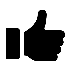 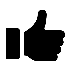 Auf Konten buchen
Buchungssätze
T-Konten
Betriebswirtschaftlicher Kurzbericht
Kontenrahmen
Betriebswirtschaftlichen Kurzbericht erstellen und erläutern
Warenbuchungen
private Geldentnahmen,-einlagen und private Steuern
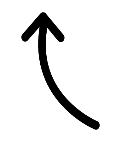 Buchungen im Warenverkehr vornehmen und analysieren
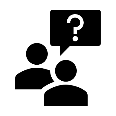 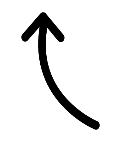 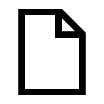 Private Geldentnahmen und -einlagen sowie private Steuern buchen
Buchungssätze
T-Konten
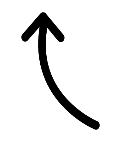 Kontenrahmen
Wareneinsatz
Rohgewinn/-verlust
Reingewinn/-verlust
Buchungssätze
T-Konten
Kontenrahmen
Stand 2023	Steuerfachangestellter/Steuerfachangestellte